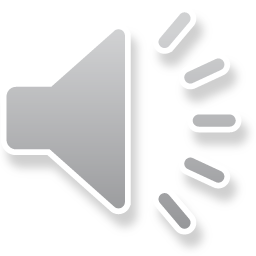 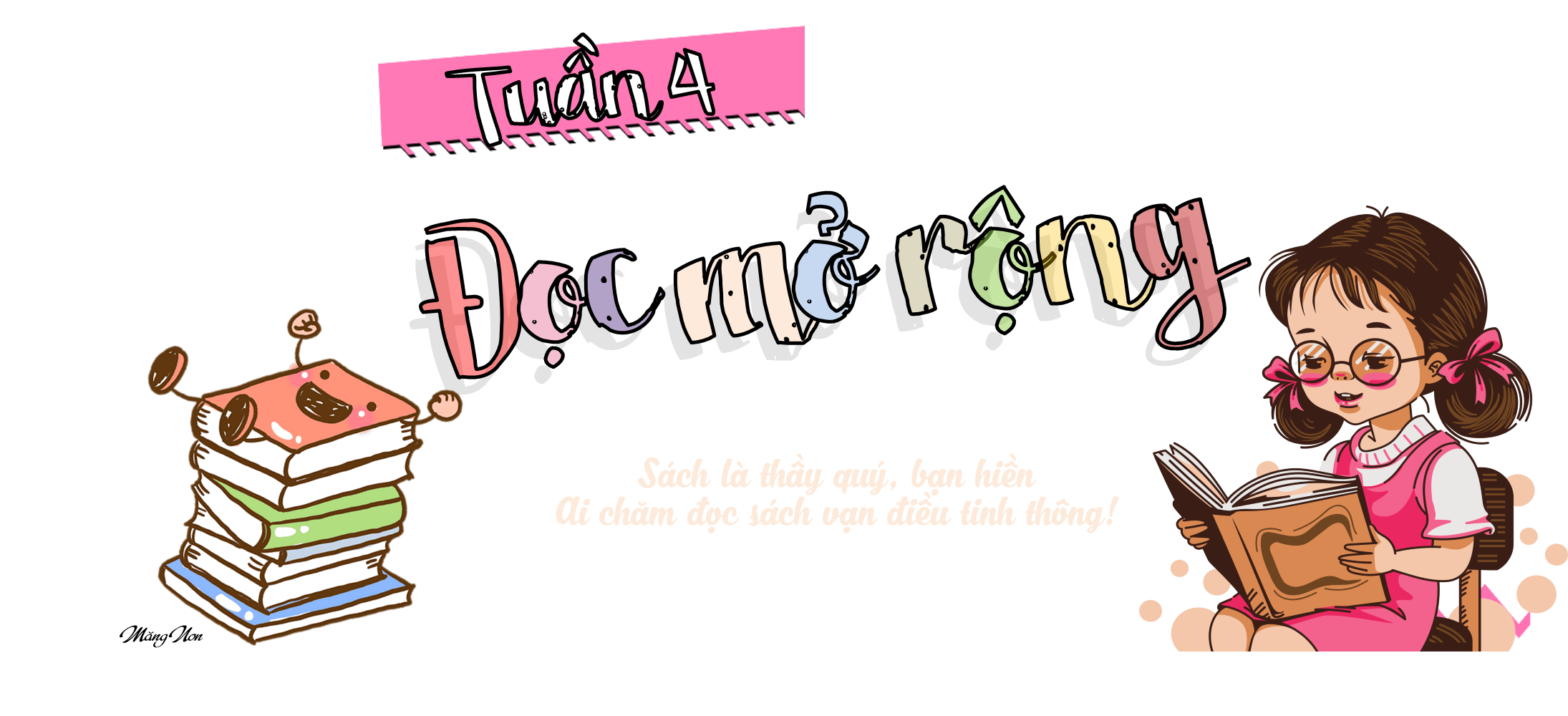 [Speaker Notes: 1]
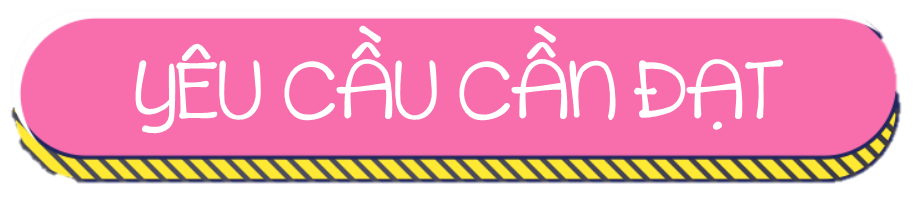 - HS đọc mở rộng một câu chuyện có nhân vật mang điểm nổi bật về ngoại hình hoặc tính cách.
- Năng lực tự học, năng lực hợp tác, năng lực giao tiếp.
- Biết chia sẻ, khám phá giá trị của công việc và cuộc sống quanh mình.
- Biết học hỏi từ những điều gần gũi, quen thuộc và trân trọng những điều mình có thể học được .
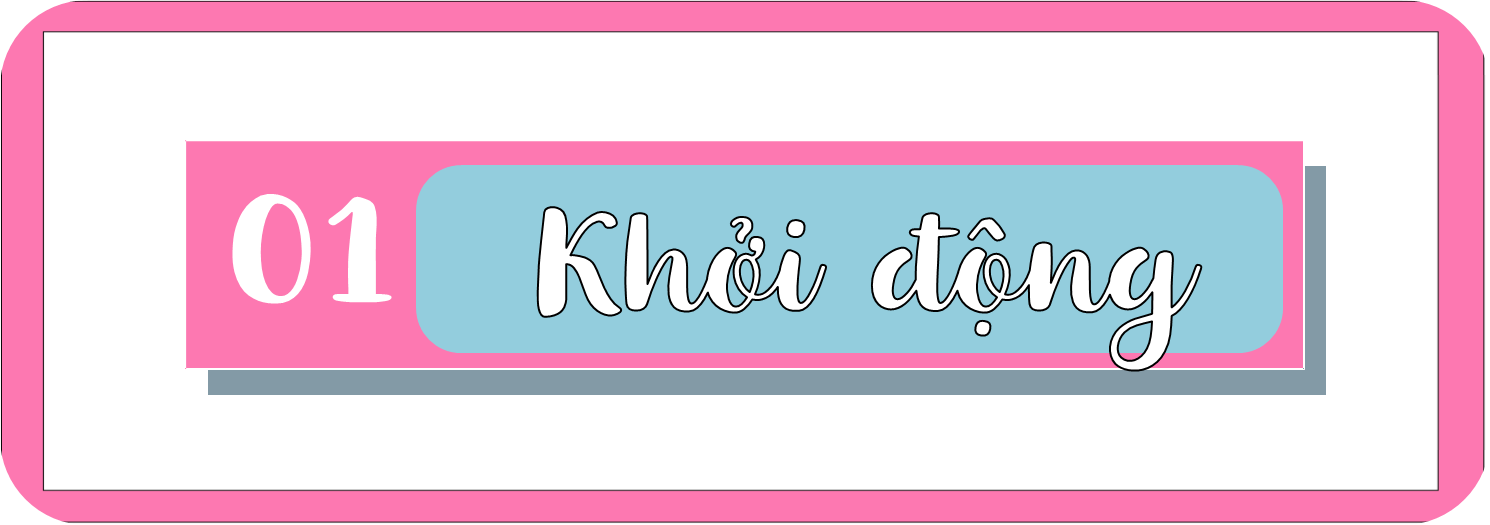 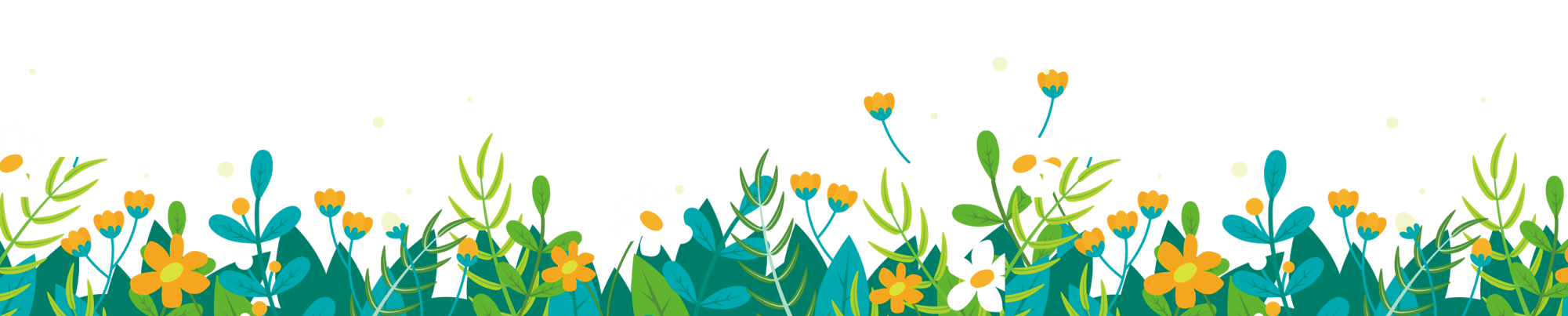 Bài hát: Những câu chuyện cổ tích
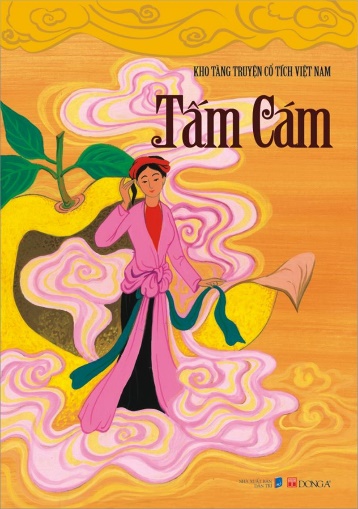 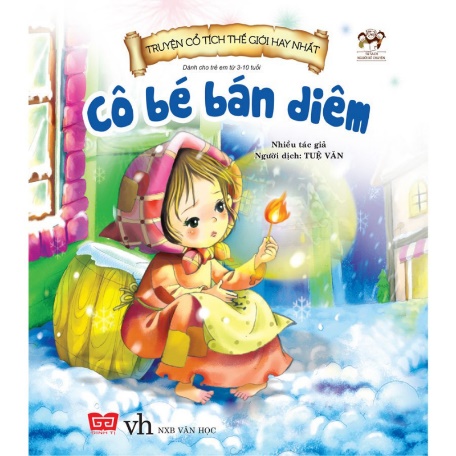 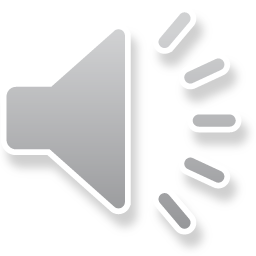 Hãy chia sẻ lại câu chuyện mà em đã chia sẻ với người thân của mình về những người có năng khiếu nổi bật ở tiết học trước
Em có cảm nhận gì về nhân vật trong câu chuyện đó?
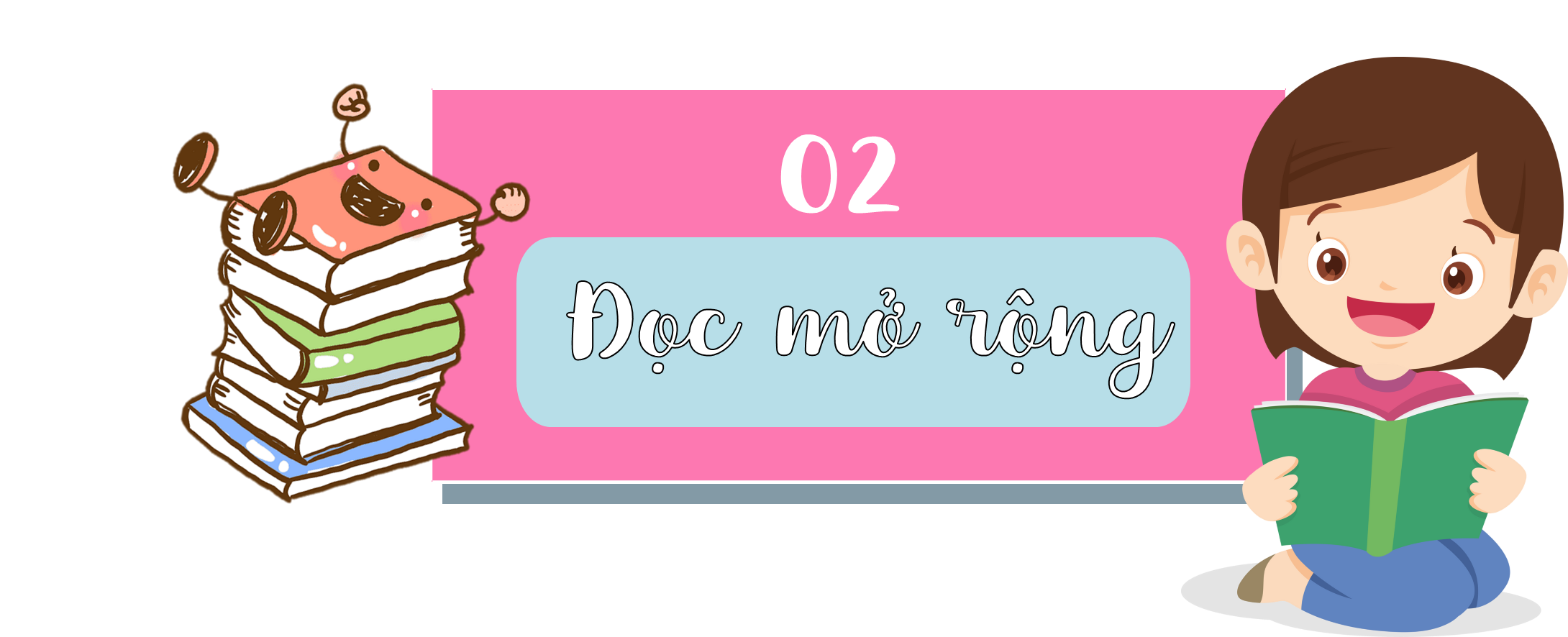 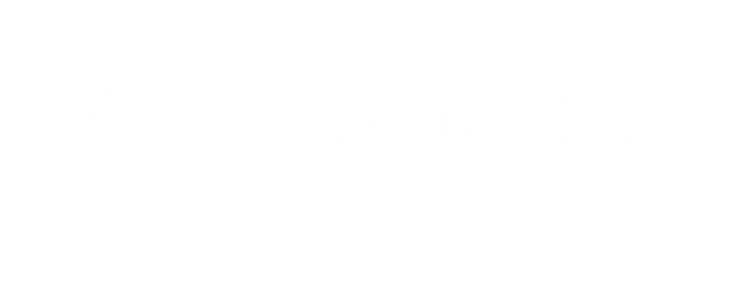 Đọc một câu chuyện có nhân vật mang điểm nổi vật về ngoại hình hoặc tính cách,… (câu chuyện trong cuốn sách em mang đến lớp hoặc mượn từ tủ sách của lớp, thư viện của trường).
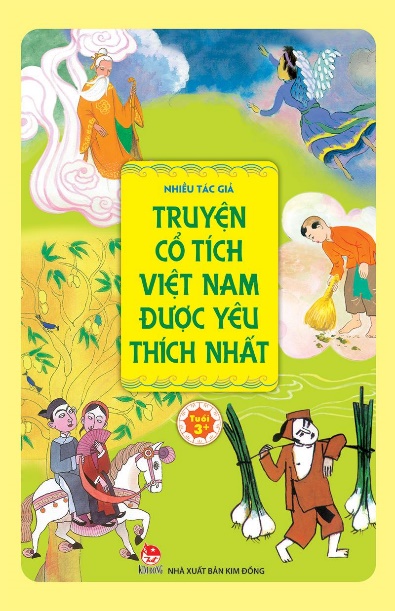 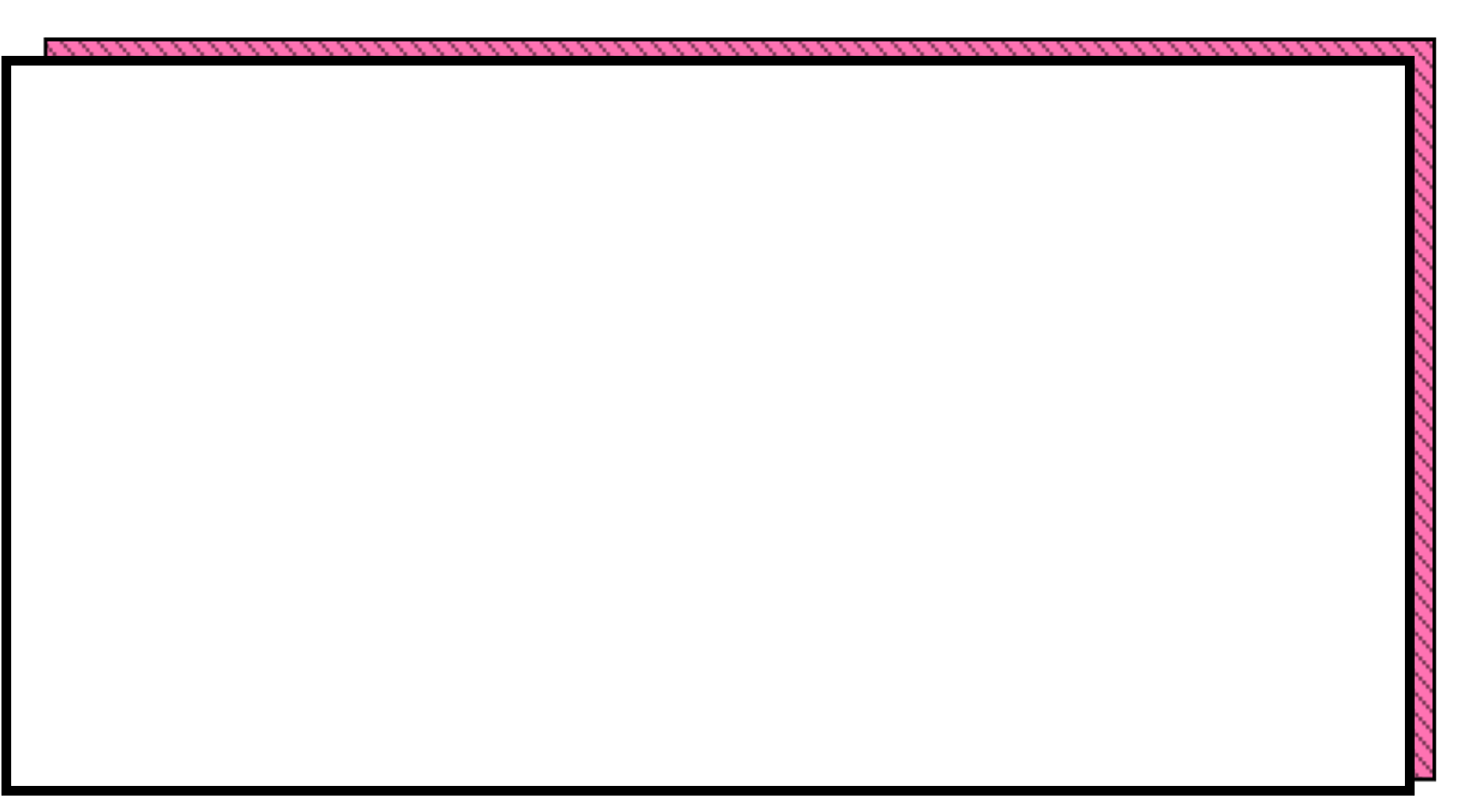 Cùng nhau đặt cuốn sách mà mình đã chuẩn bị lên bàn
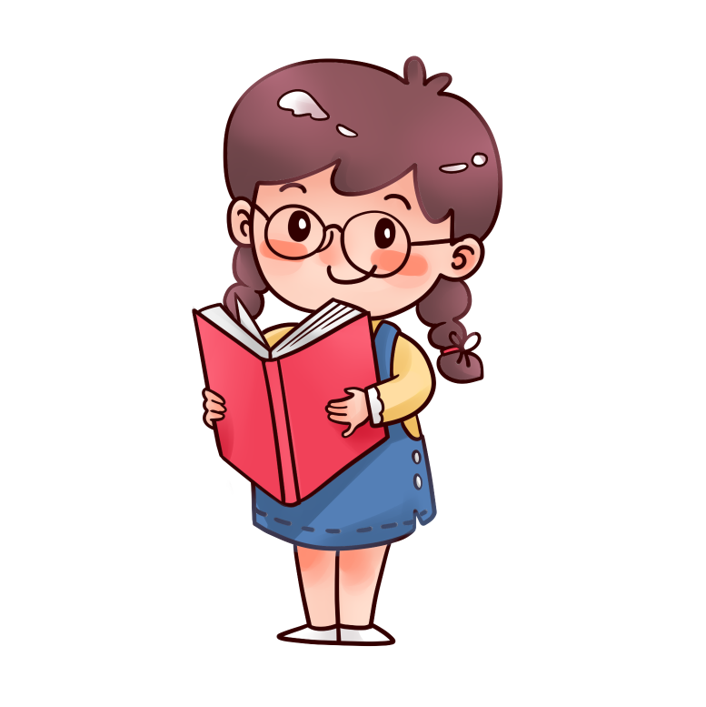 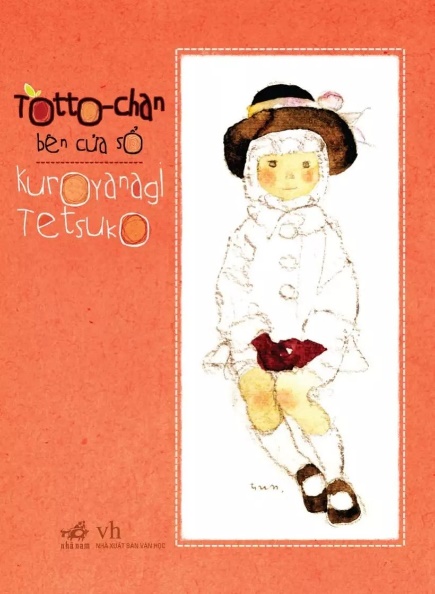 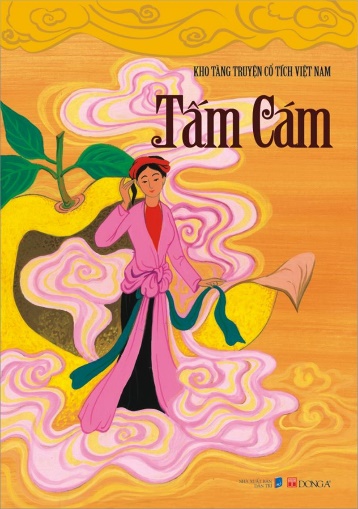 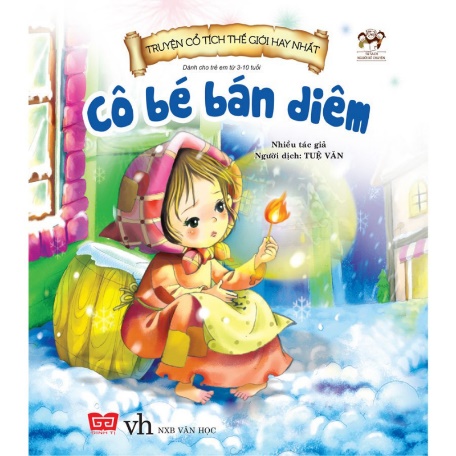 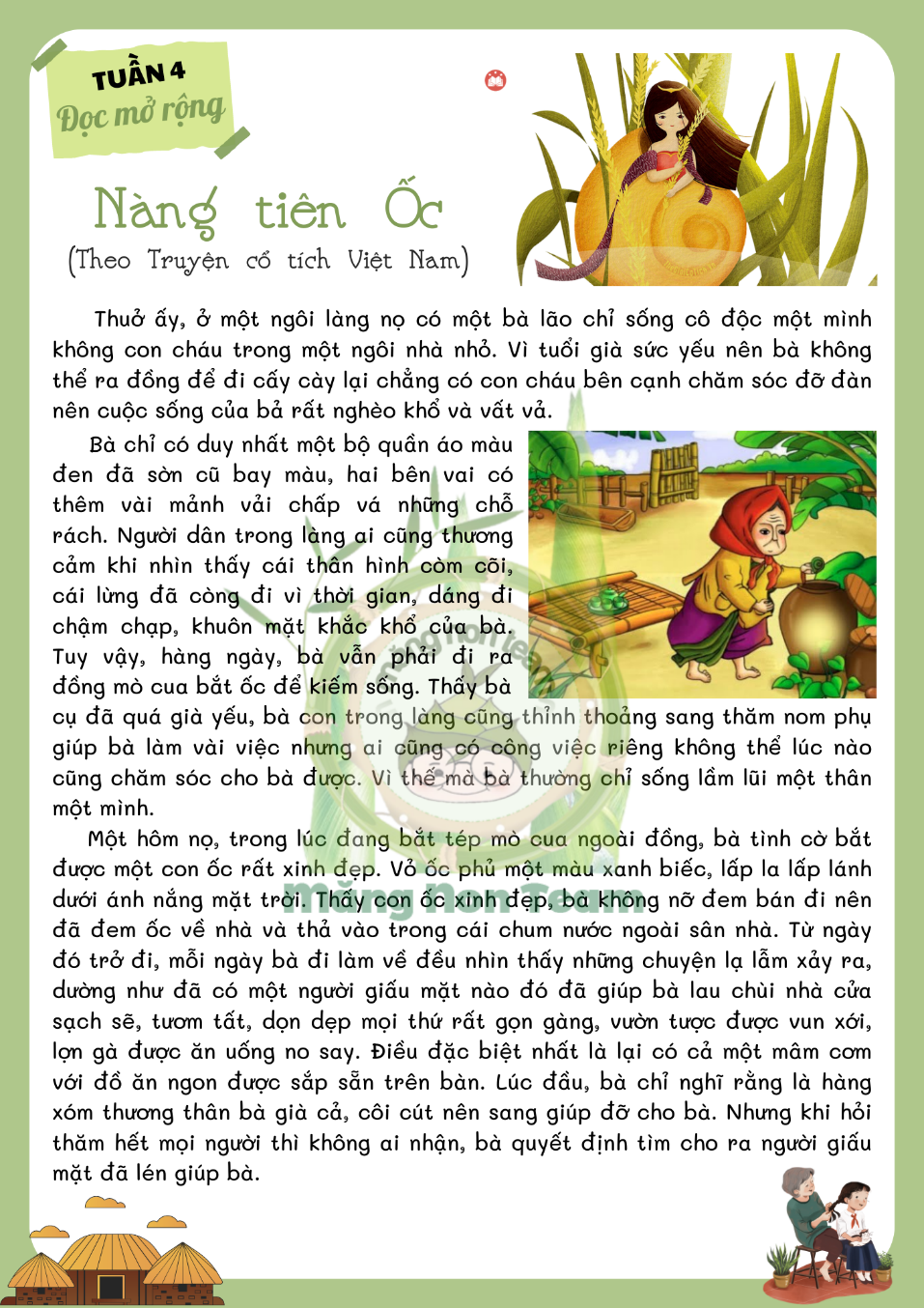 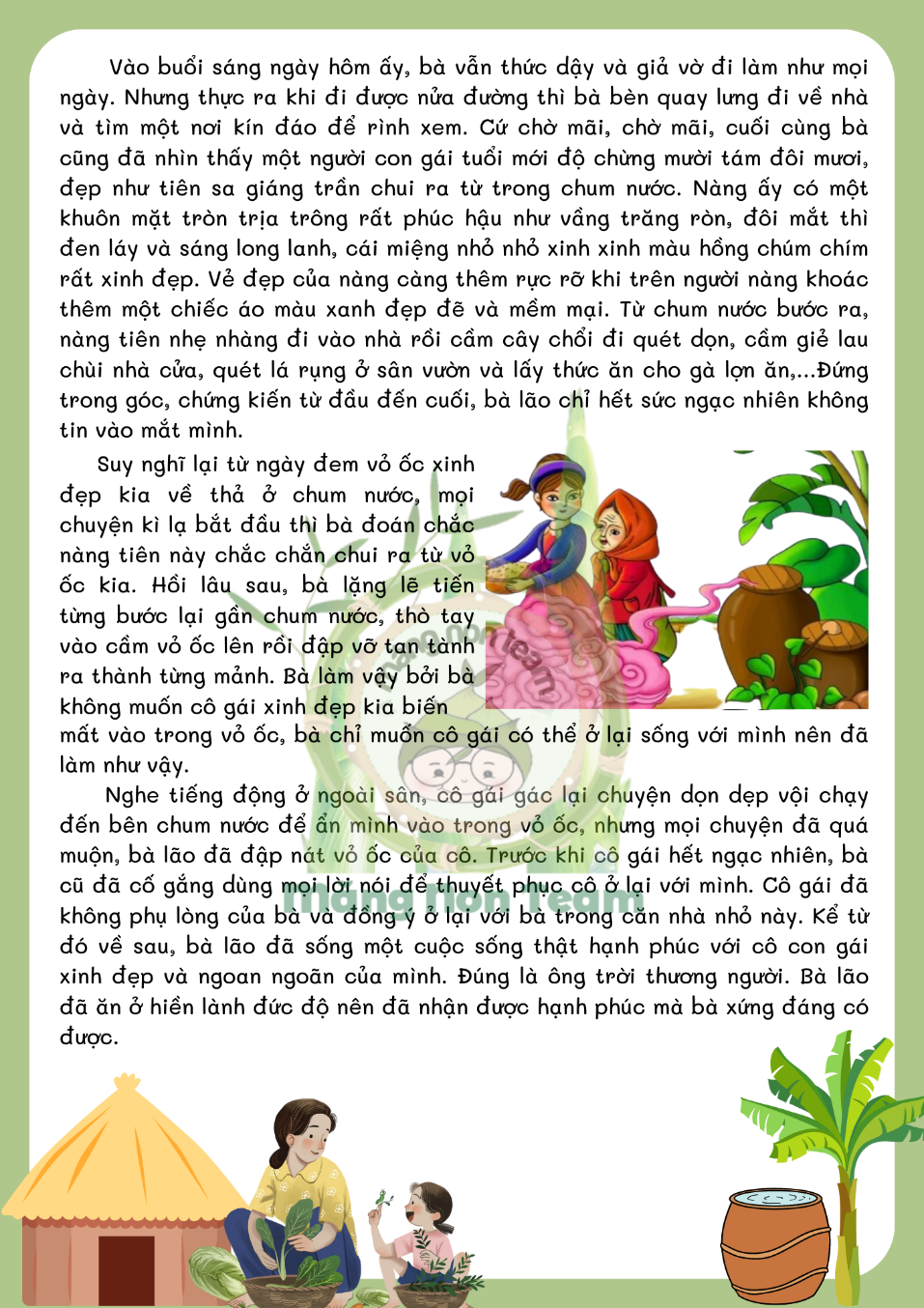 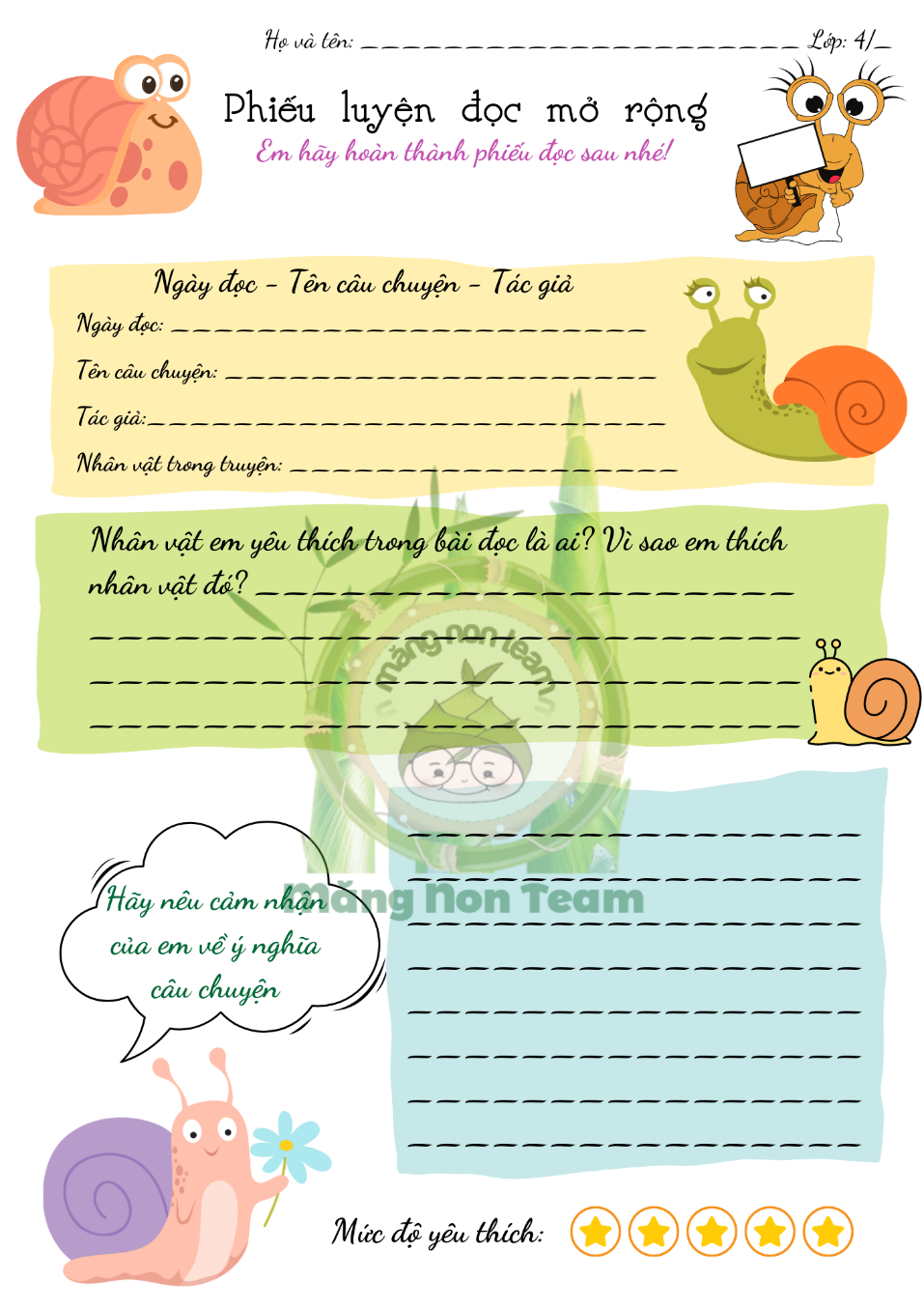 Viết phiếu đọc sách theo mẫu:
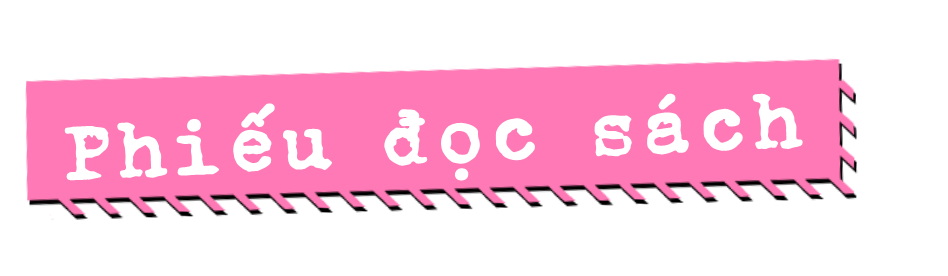 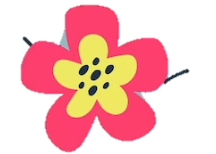 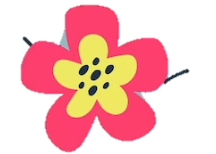 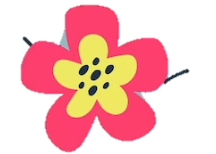 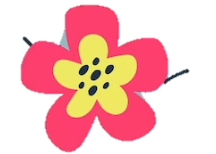 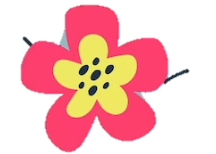 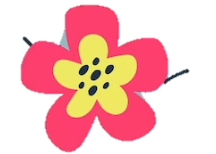 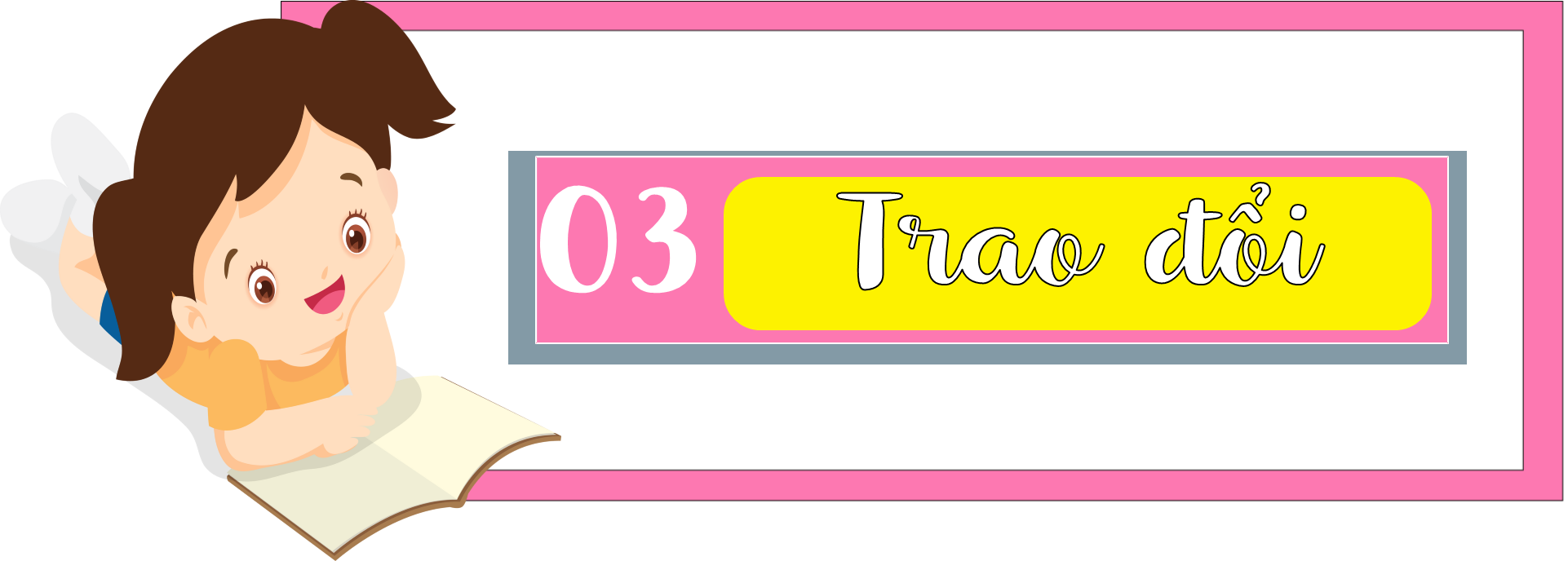 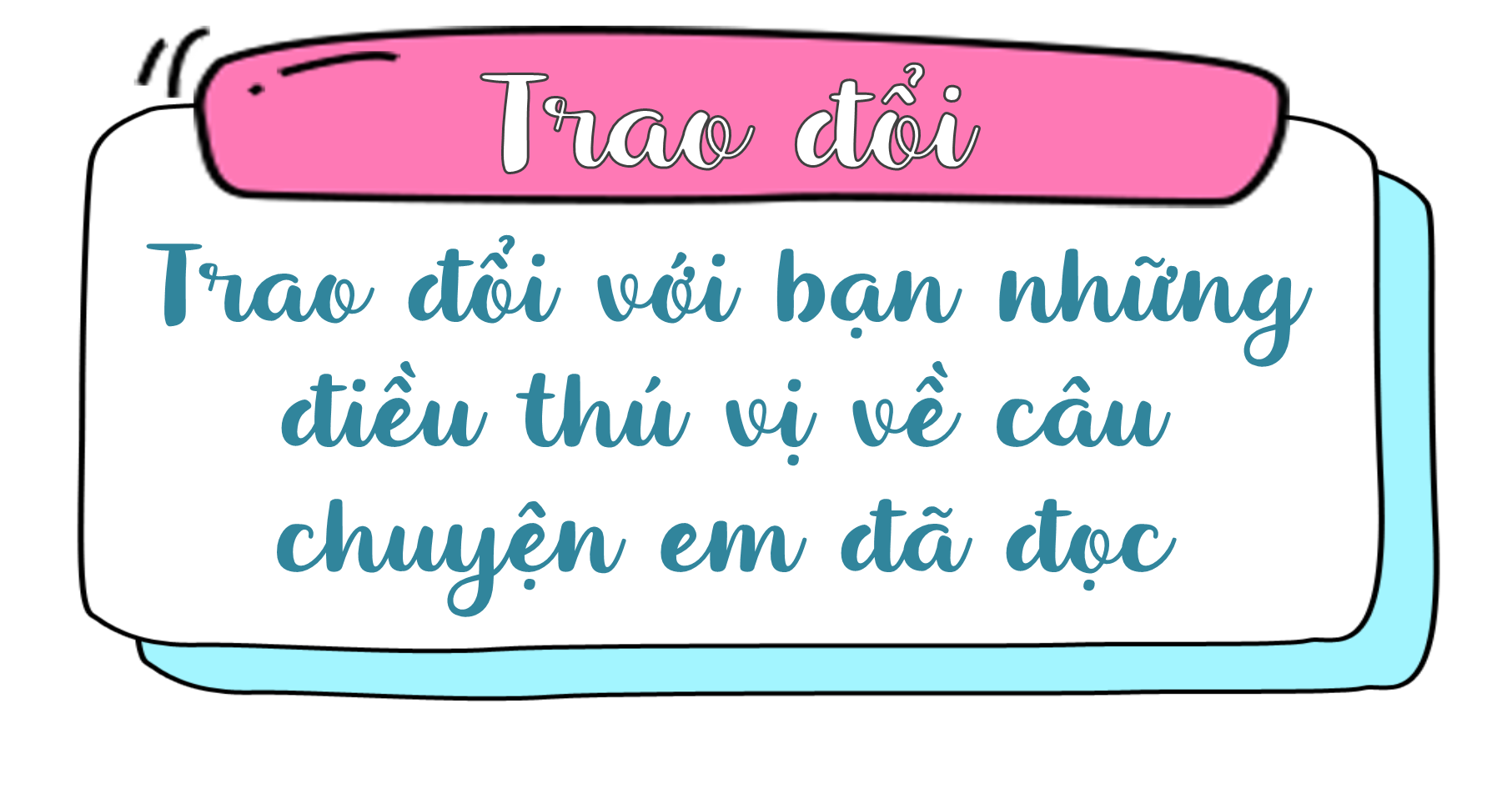 G: Nói về những điều em đã ghi trong phiếu đọc sách hoặc những điều 
thú vị khác
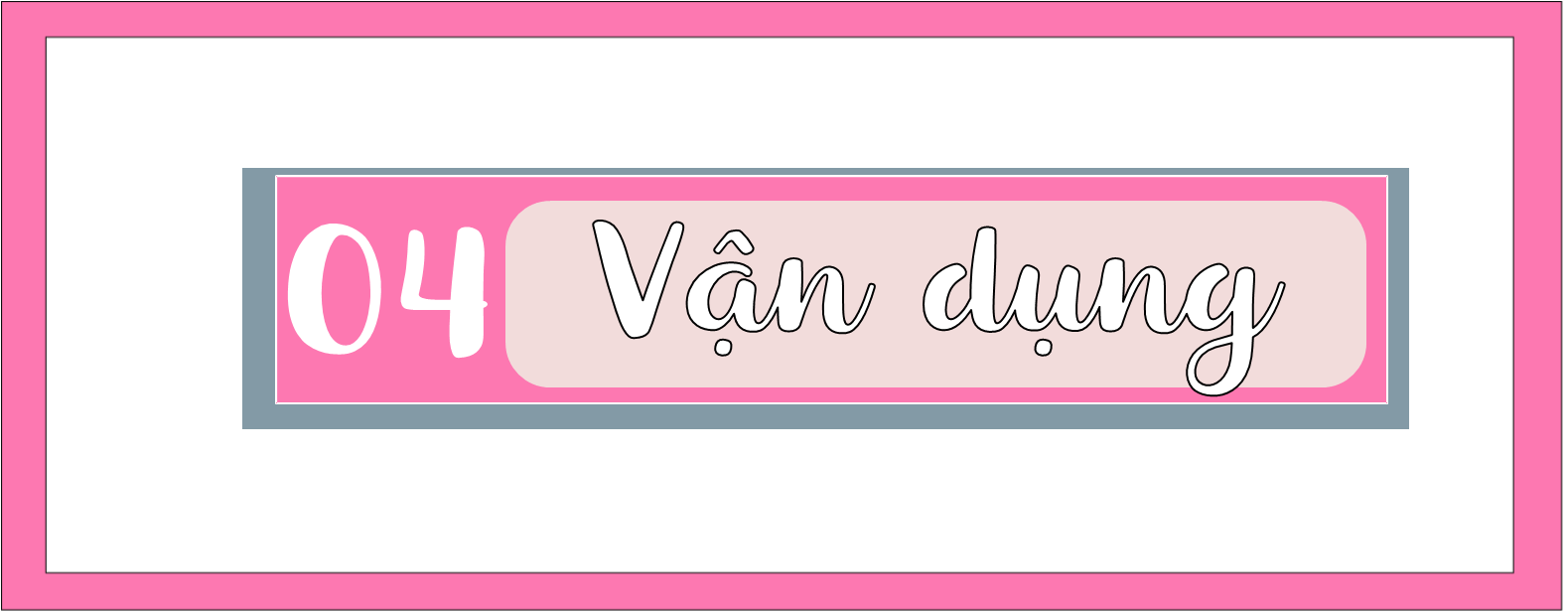 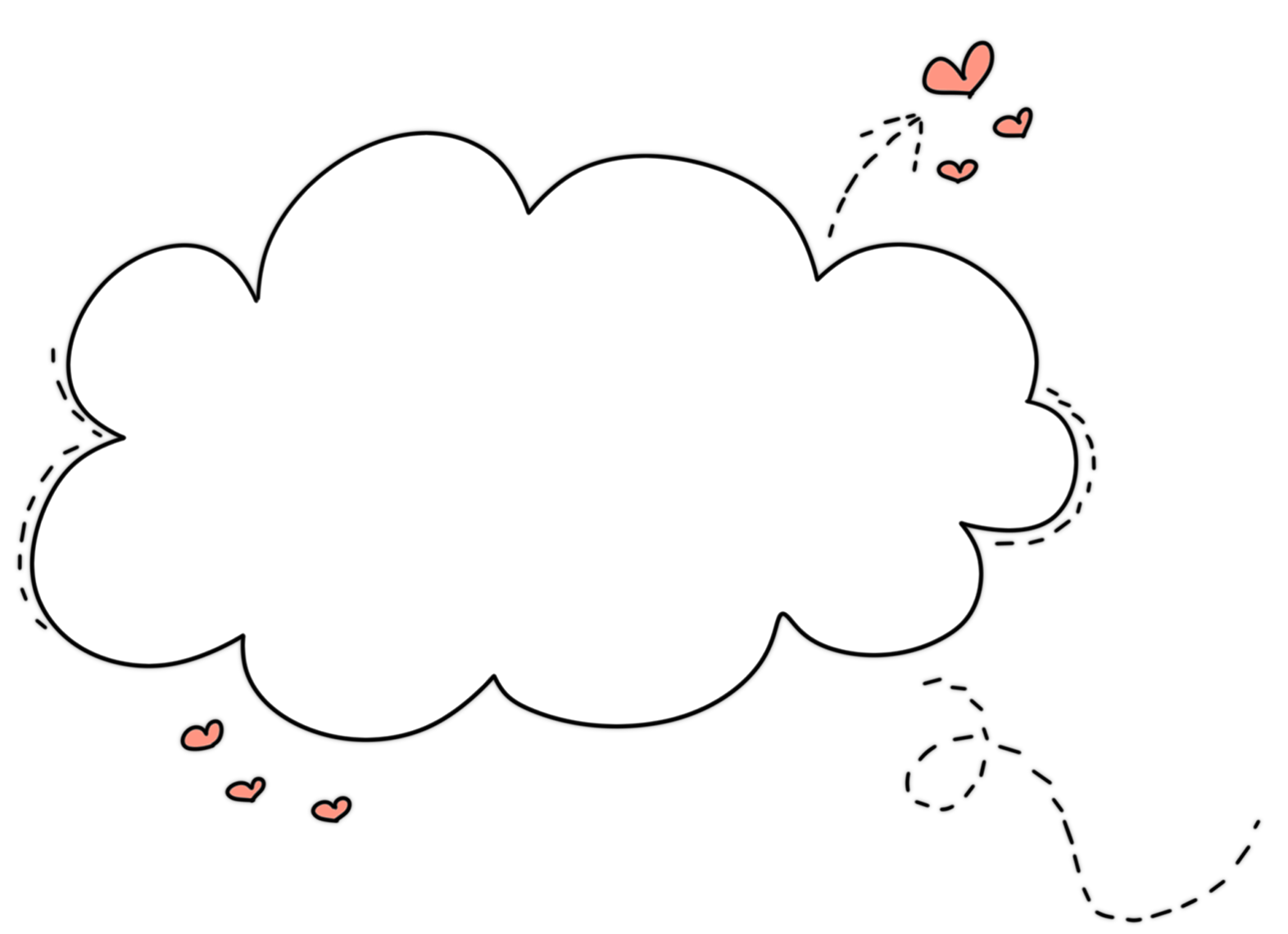 Tìm trong từ điển thành ngữ một số thành ngữ nói về con người. Trao đổi với người thân về nghĩa của những thành ngữ đó và ghi vào sổ tay.
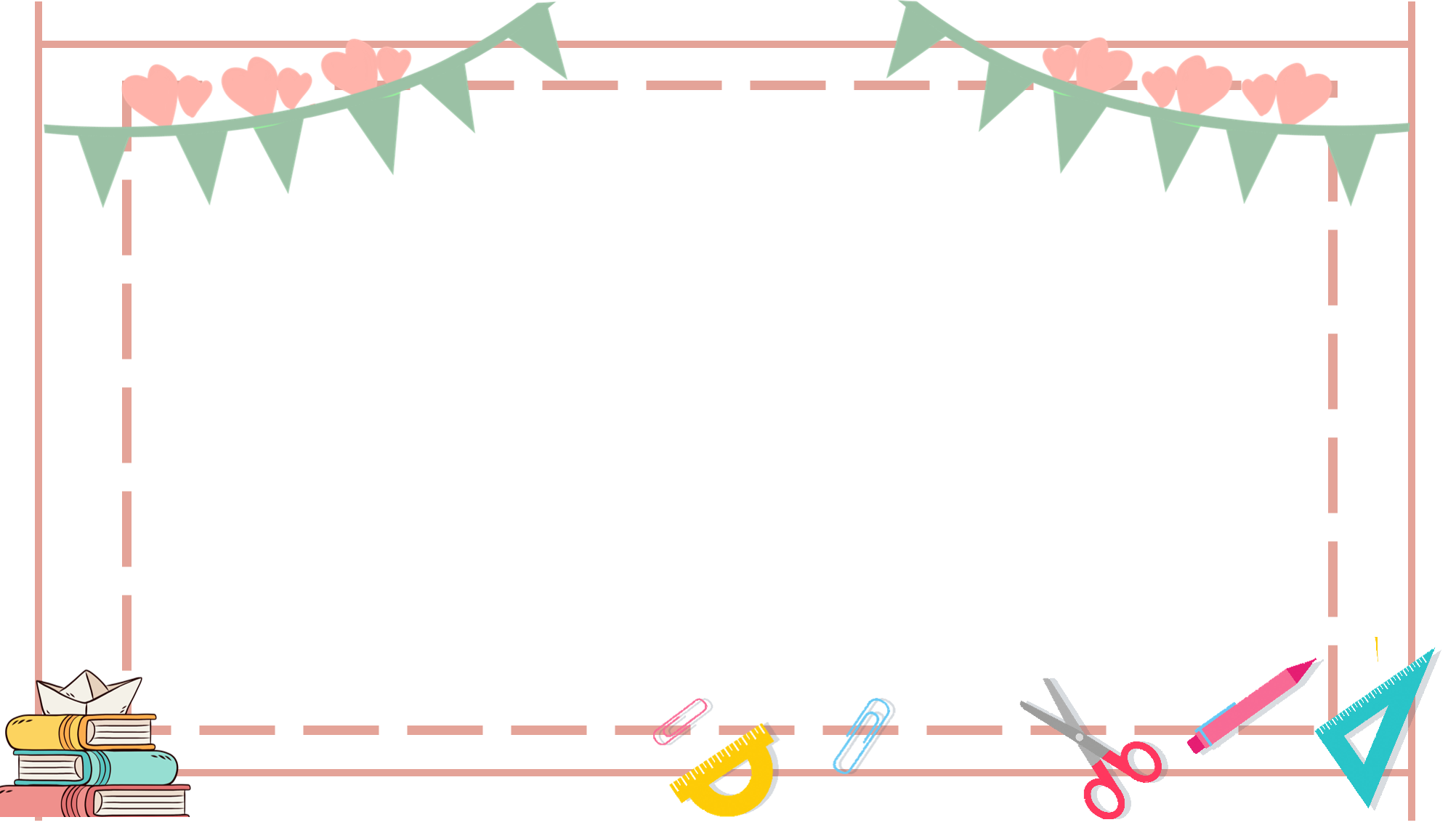 Ví dụ 1. 
Thấy người sang bắt quàng làm họ.
Ý nghĩa: Những kẻ sống không ngay thẳng, nịnh bợ.
Ví dụ 2
Ăn cháo đá bát
Ý nghĩa: Chỉ người vong ơn, bội nghĩa.
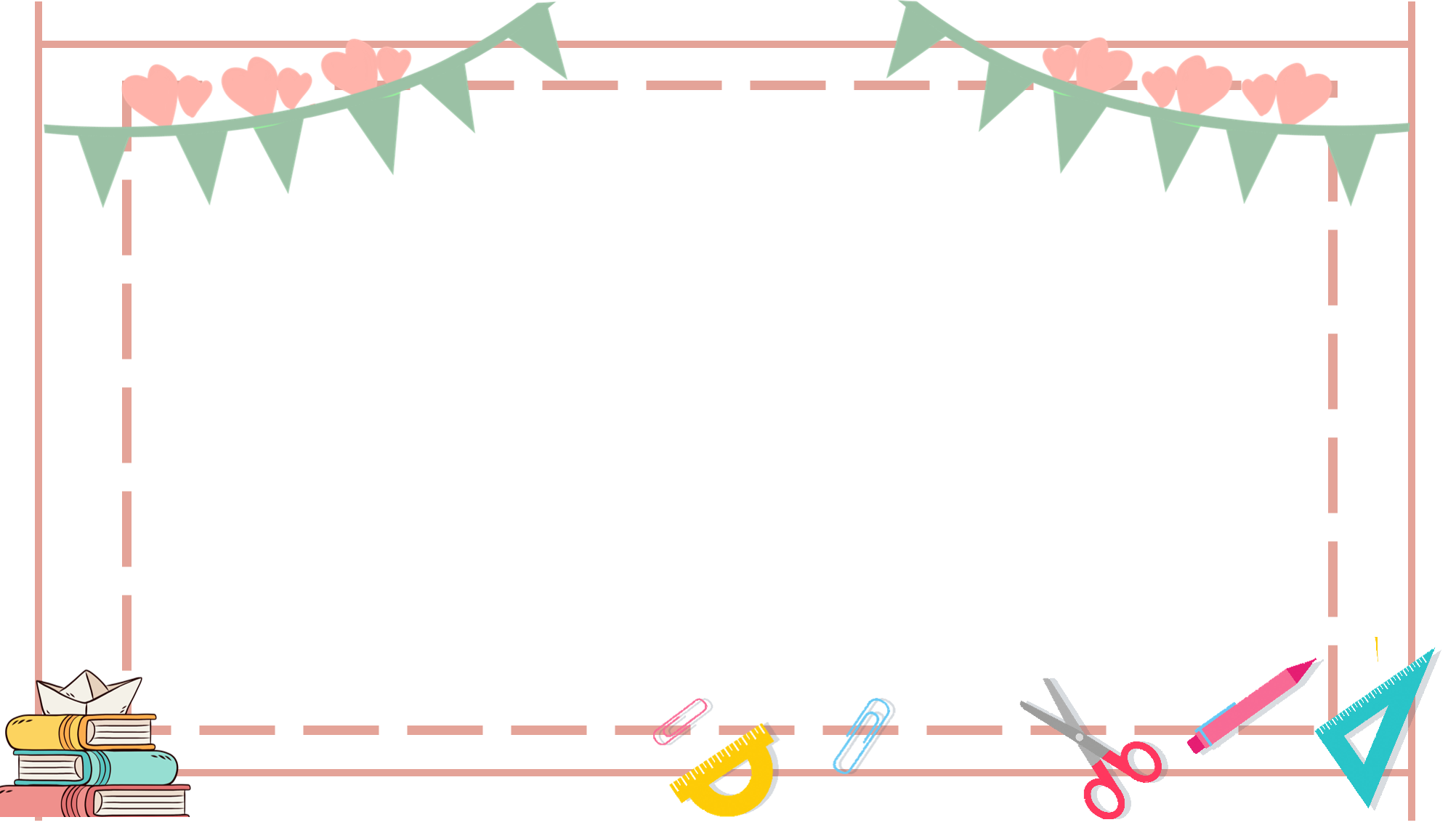 Ví dụ 3. 
Cái răng, cái tóc là góc con người.
Ý nghĩa: Khuyên mọi người hãy giữ gìn hình thức bên ngoài cho gọn gàng, sạch sẽ vì hình thức bên ngoài thể hiện phần nào tính cách bên trong.
DẶN DÒ
Tìm thành ngữ nói về con người
Hoàn thành phiếu Đọc mở rộng “Nàng tiên Ốc”
[Speaker Notes: 11]
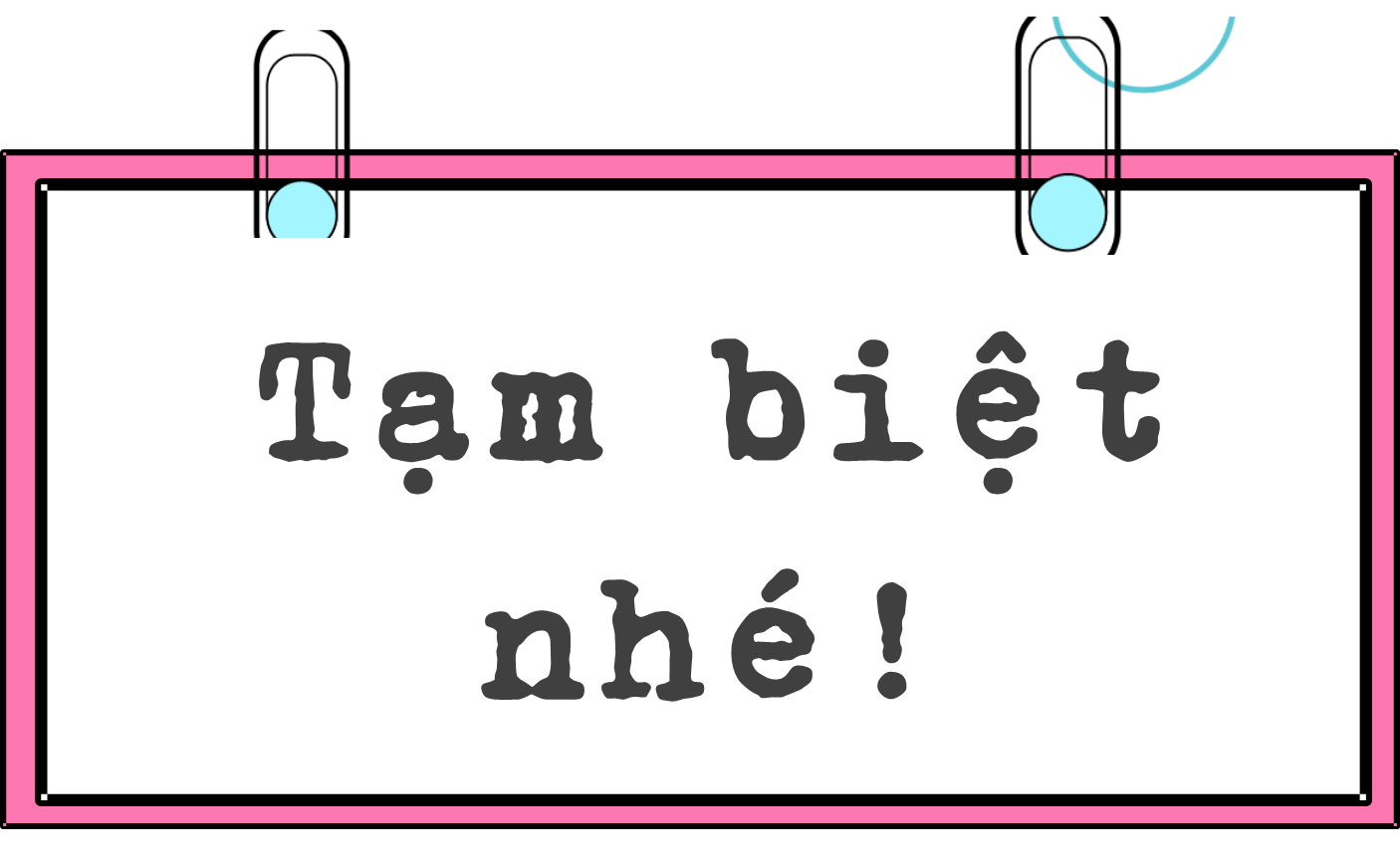 [Speaker Notes: 11]